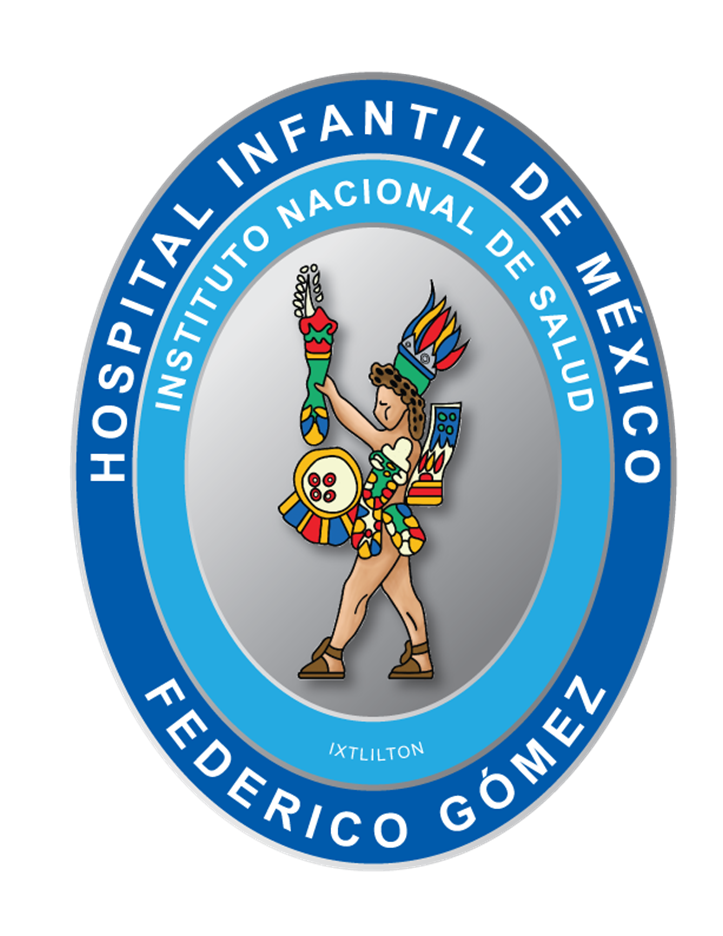 El cáncer en los niños

El reto diagnóstico






		Dr. Pedro F Valencia Mayoral
		Departamento de Patología
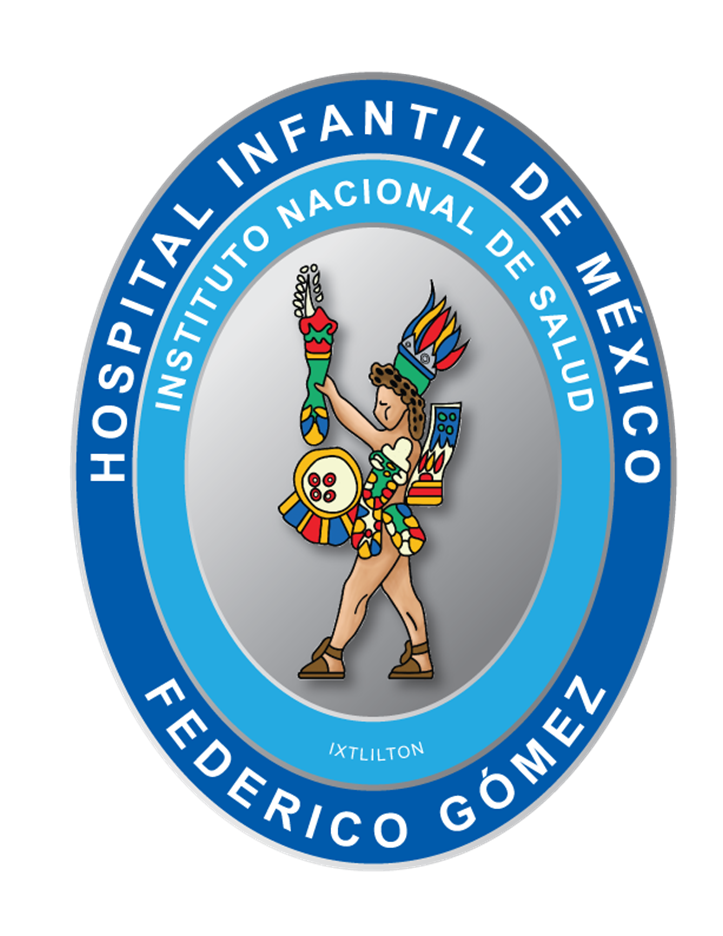 El reto diagnóstico
Clínico, radiológico, bioquímico…
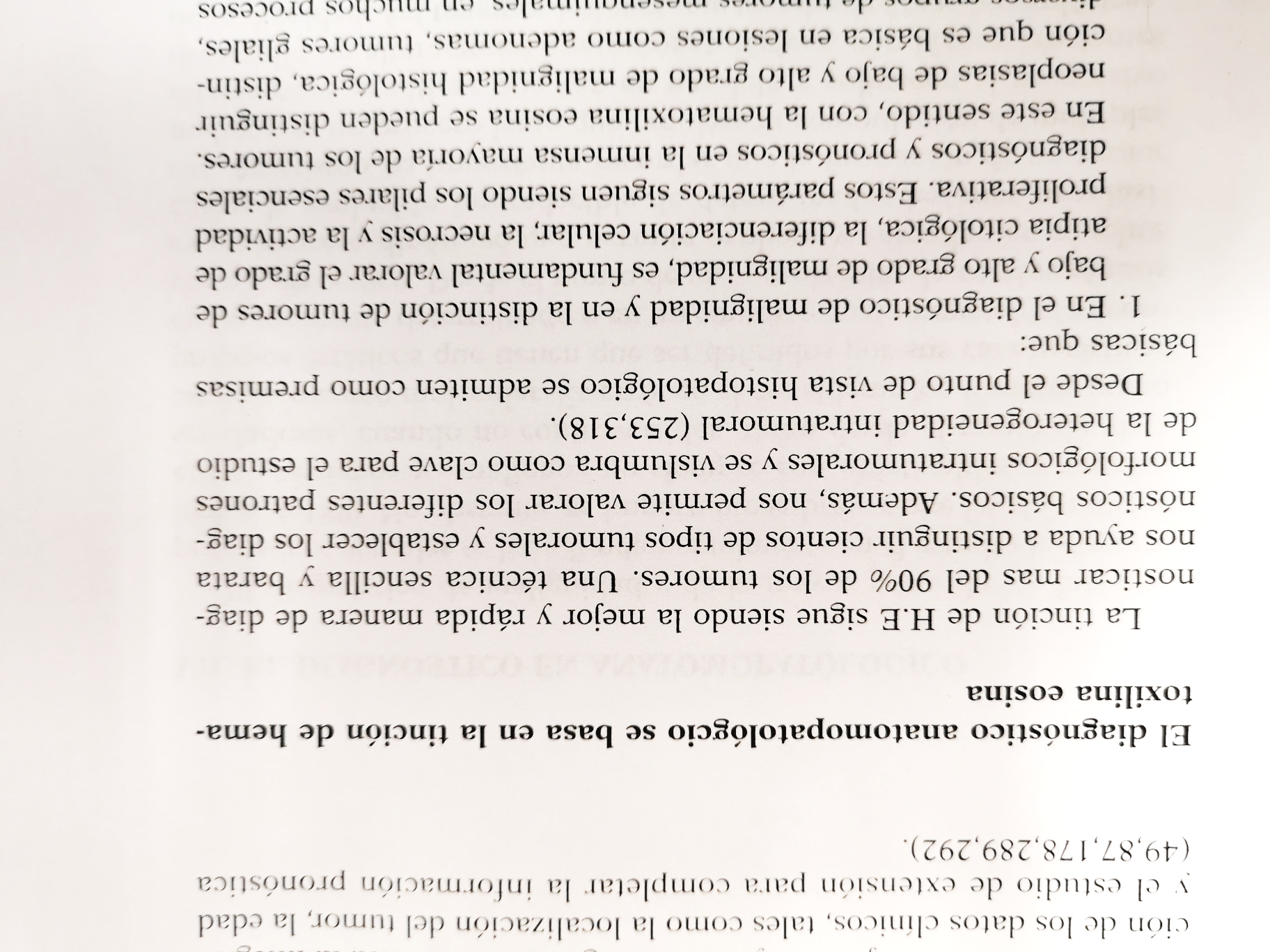 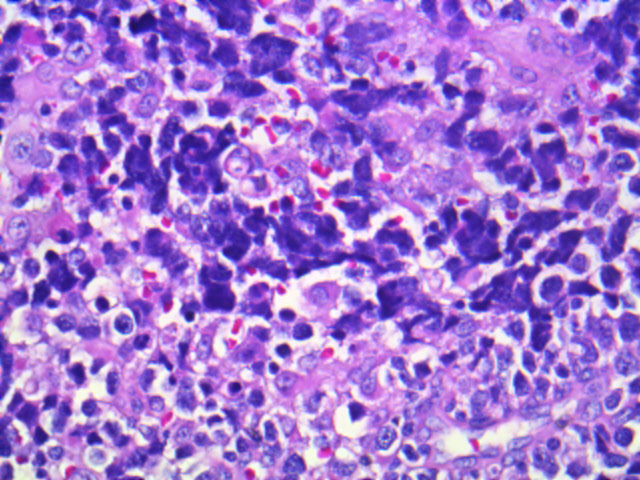 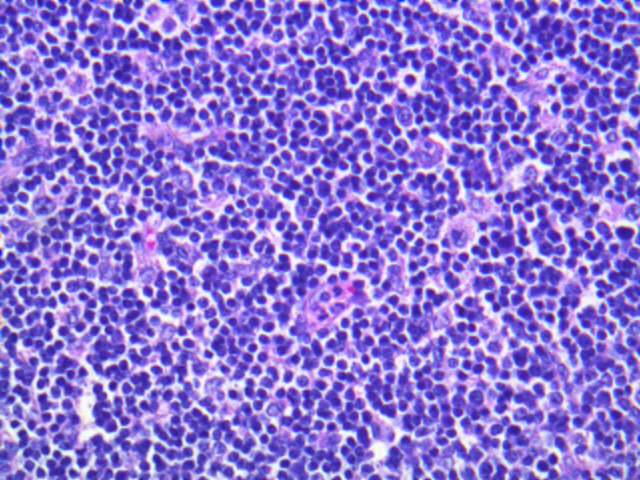 Santiago Ramón y Cajal. 2014
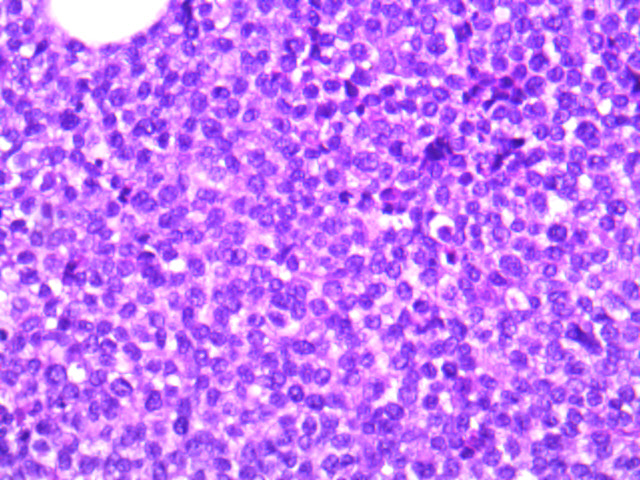 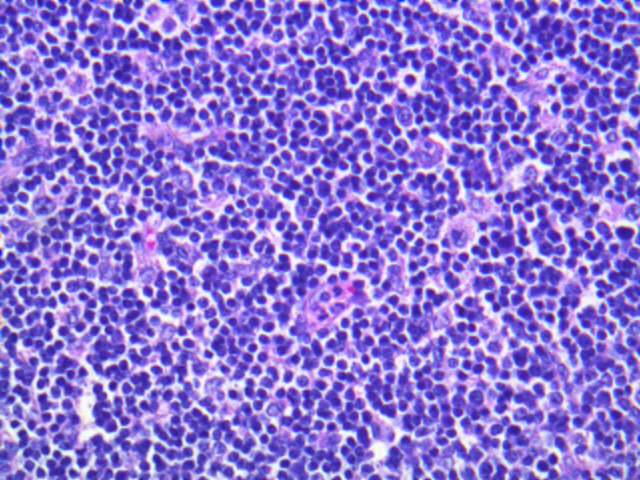 Tumores 
De
Células 
Pequeñas,
Redondas y azules

Linfomas
Leucemias
Sarcomas
Blastomas
T Neurogénicos
Carcinomas
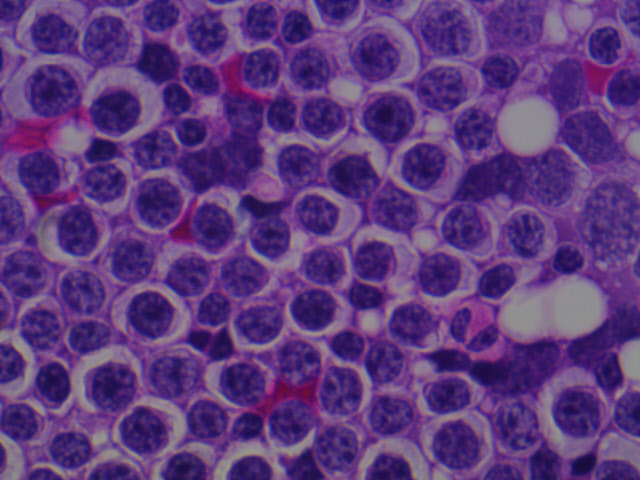 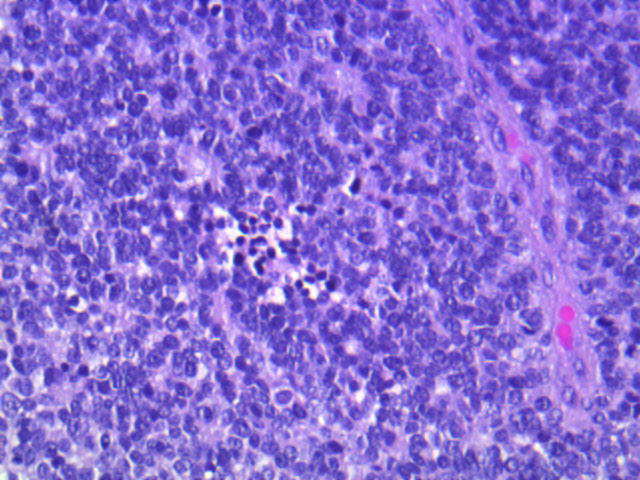 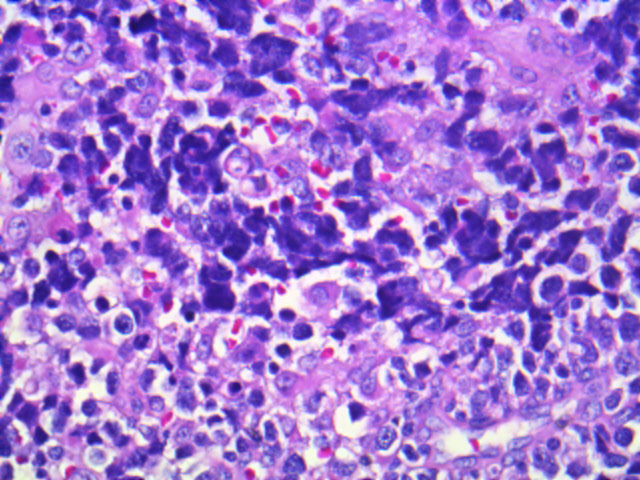 Tumores 
De
Células 
Pequeñas,
Redondas y azules
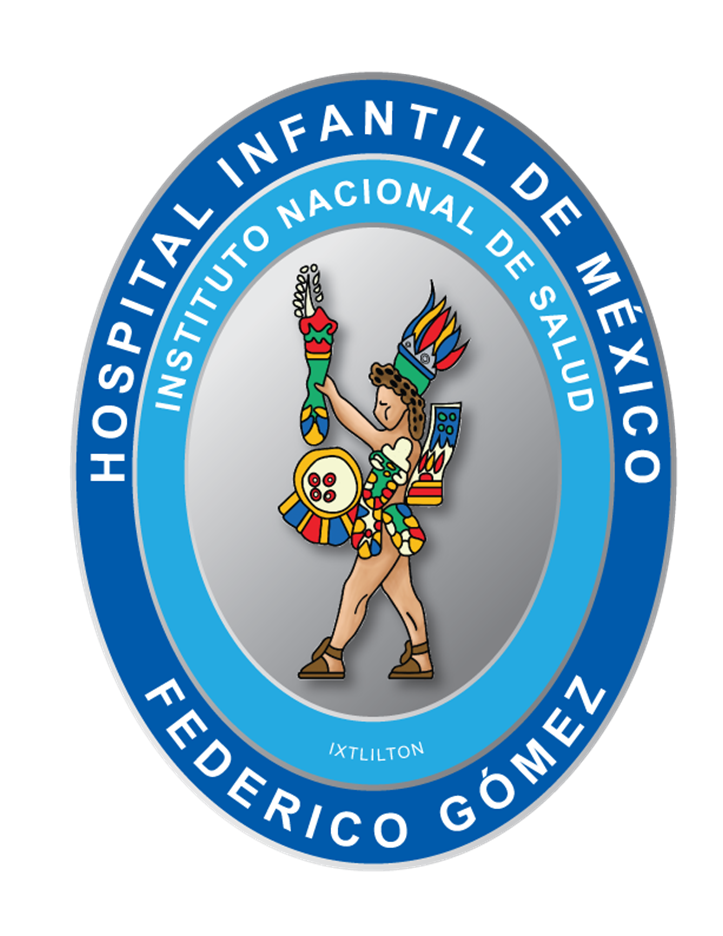 El reto diagnóstico
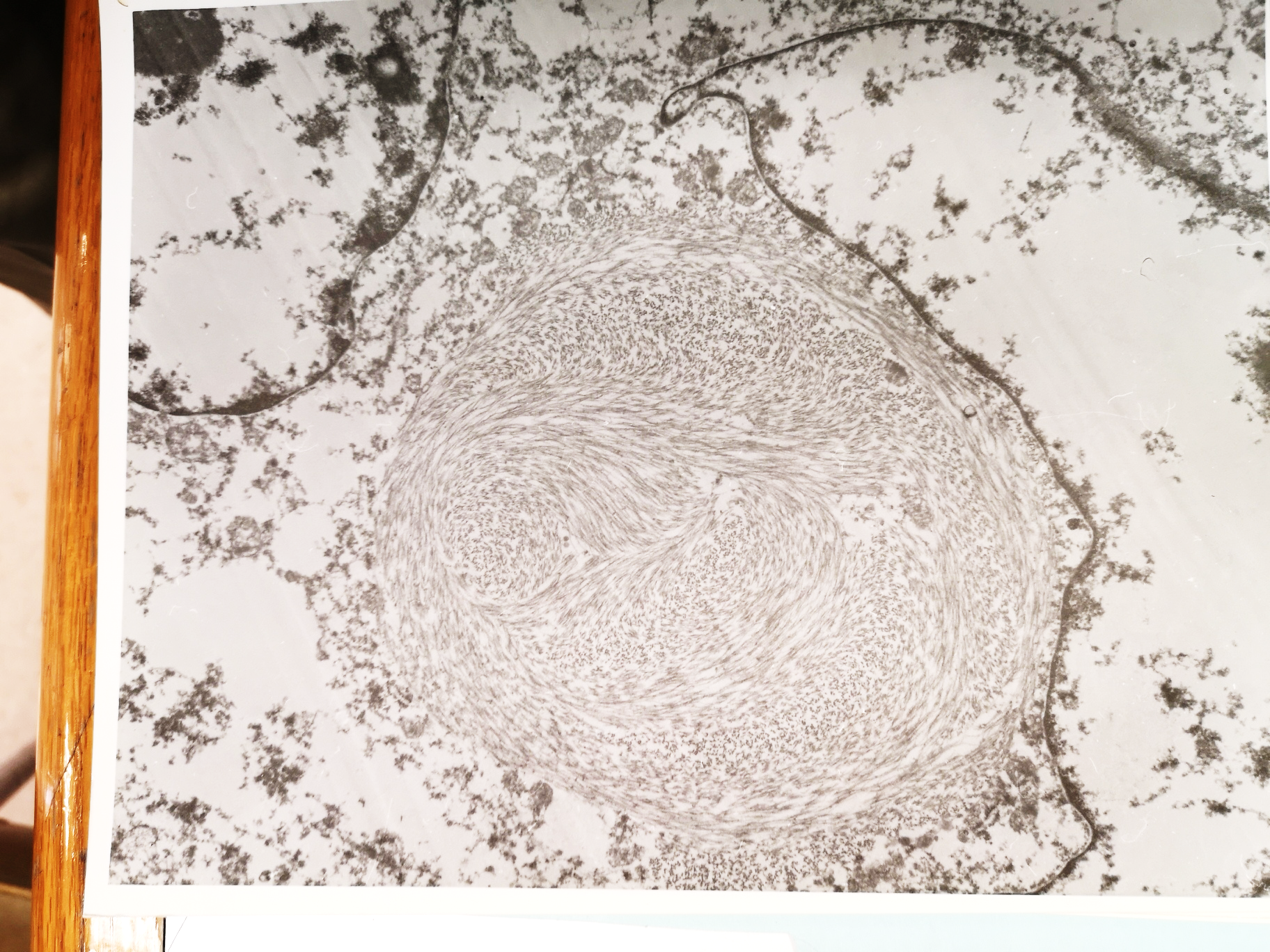 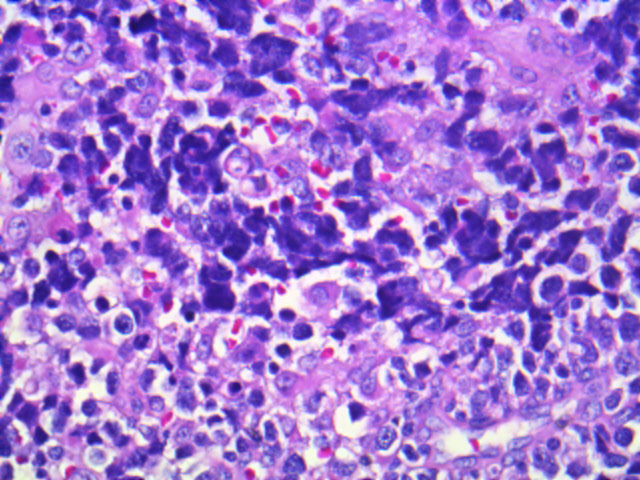 Diagnóstico
Morfológico convencional
	Hematoxilina y eosina

Ultraestructural
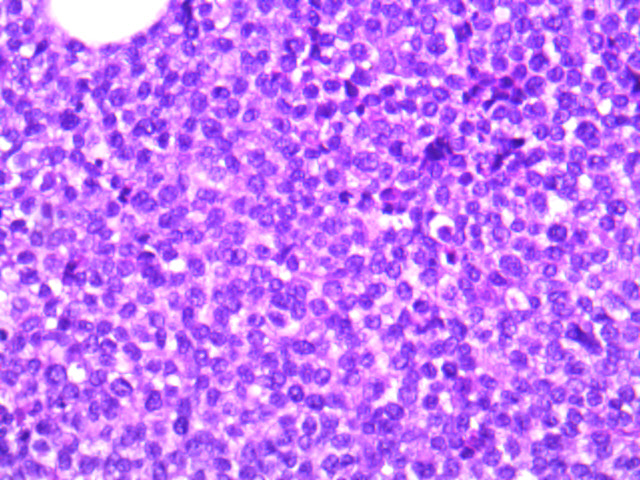 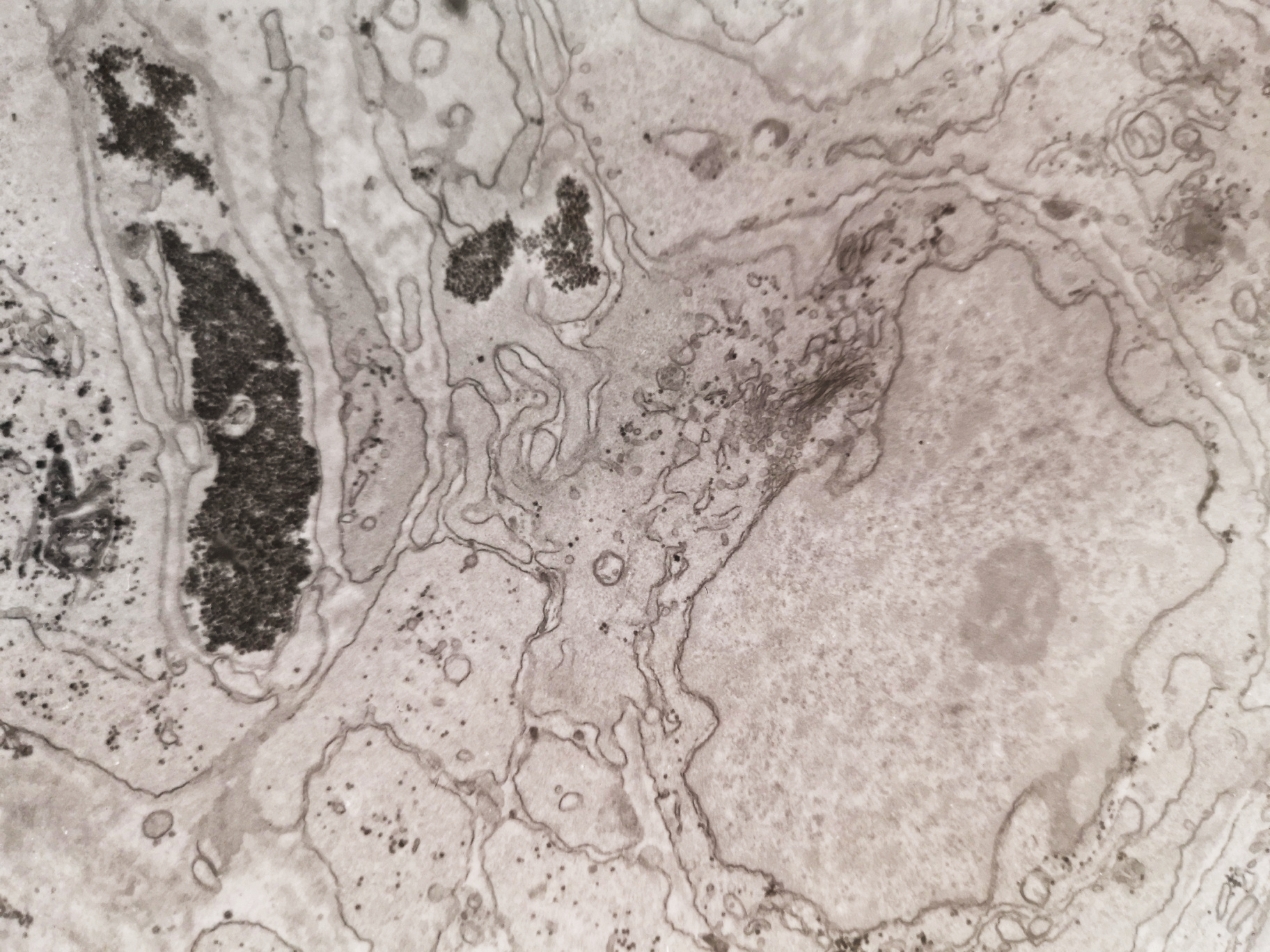 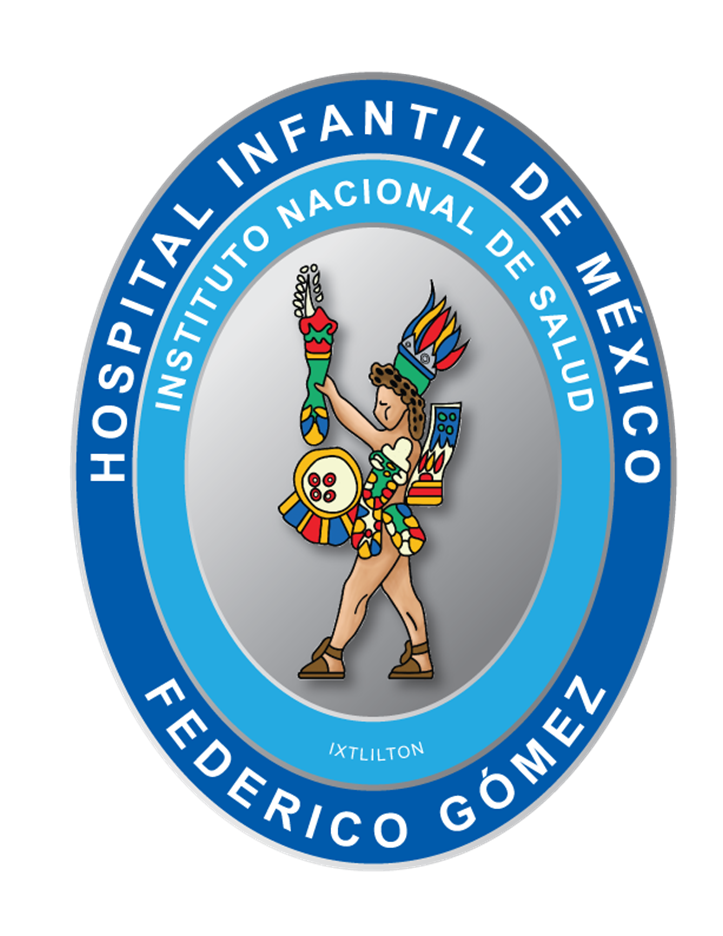 El reto diagnóstico
Inmunohistoquímica

“Paneles”

Linfomas, Leucemias, Epiteliales, 
Sarcomas, Blastomas, T Neurogénicos
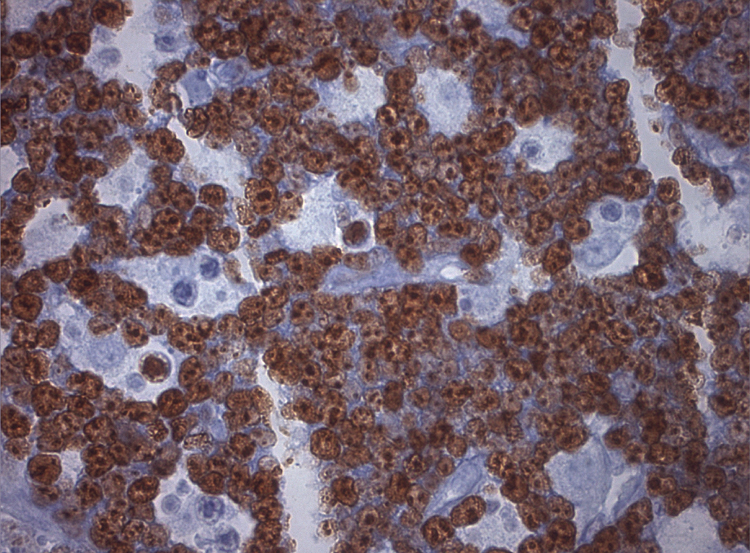 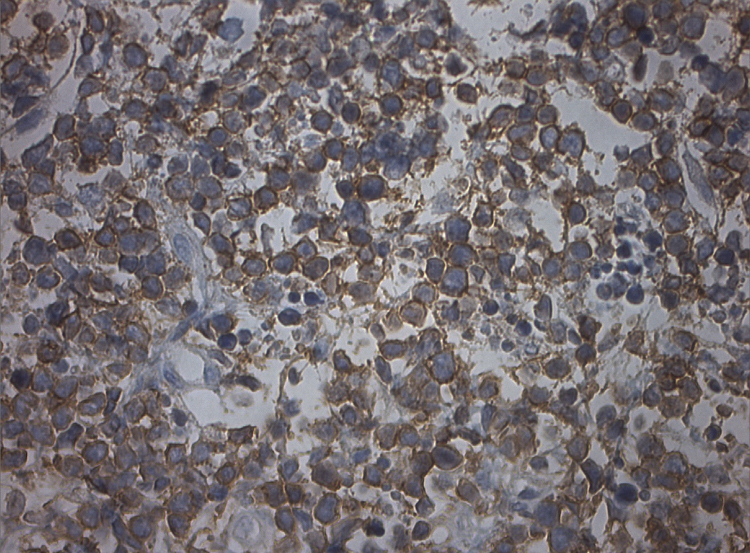 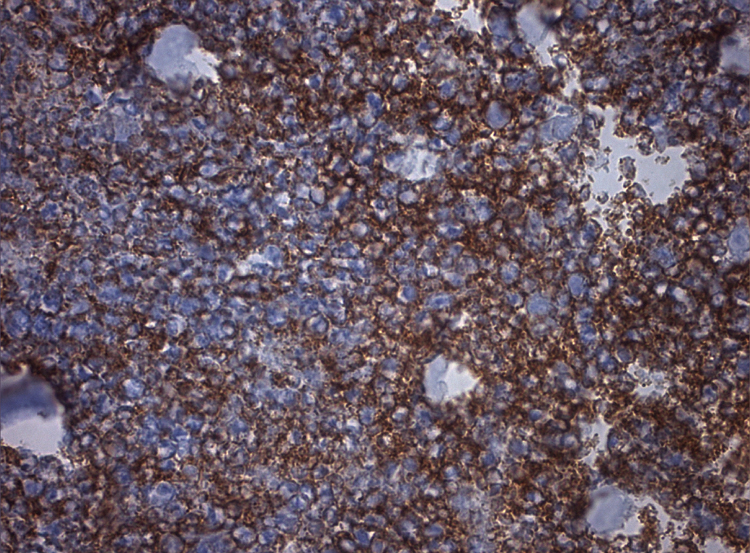 CD99
CD20
KI67
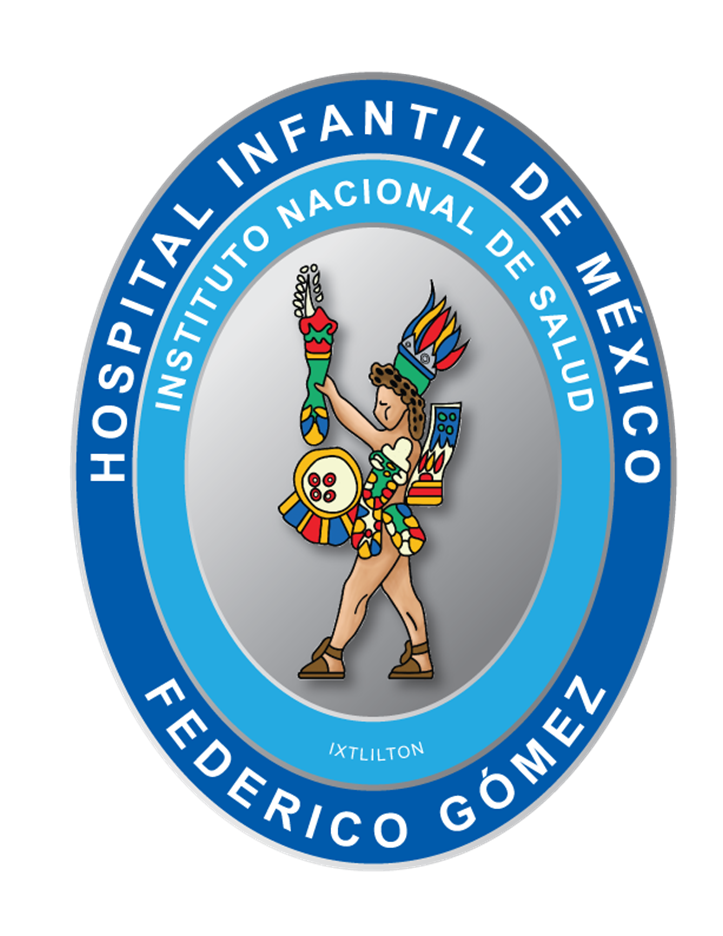 PM    1    2      3     4      5      6    7   C+
El reto diagnóstico
A
B
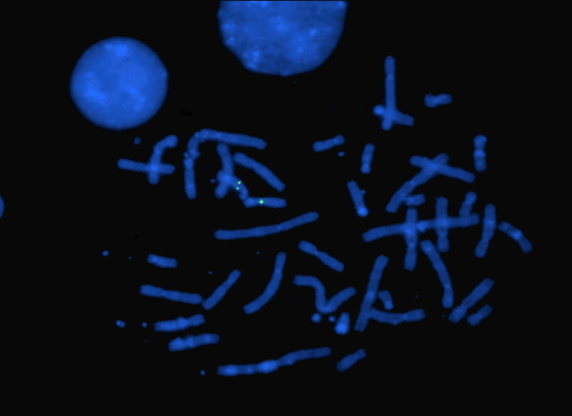 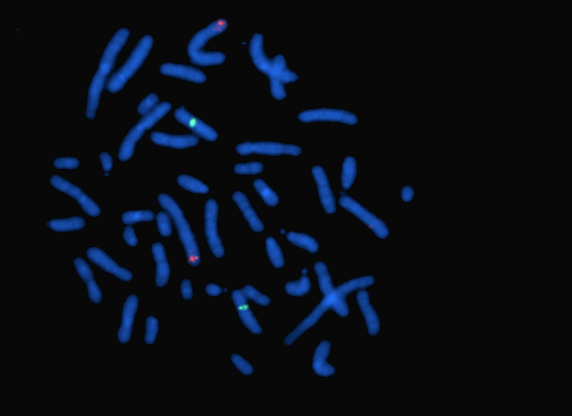 Biología molecular
	Genética y  epigenética
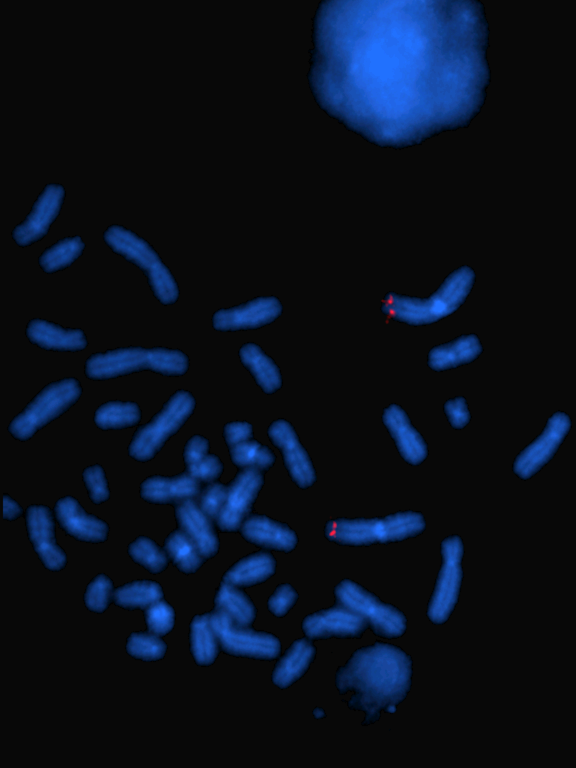 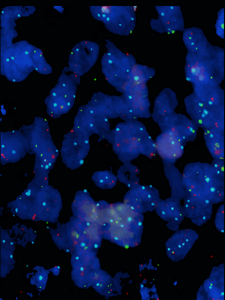 C
C: Paciente con translocación ARMS, fusión de genes PAX3-FOX1 (flechas)
Electroforesis gel de agarosa donde se observa la translocación t(2;13)(q35;q14) en el ARMS, producto de 147 pares de bases
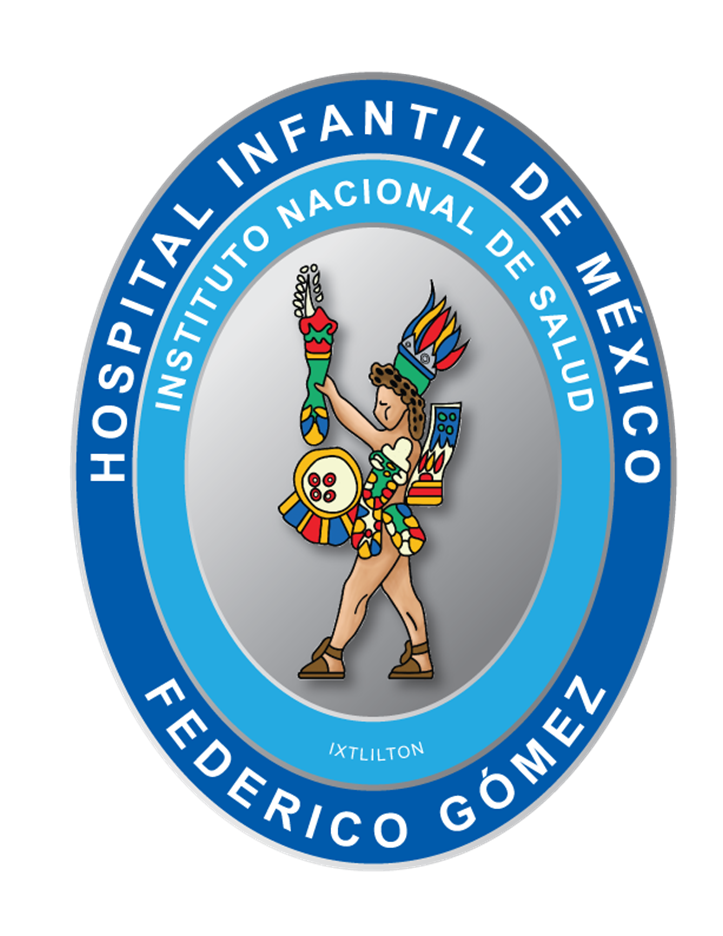 El reto diagnóstico
Diagnóstico
	Morfológico convencional
	Hematoxilina y eosina
	Ultraestructural
	Inmunohistoquímica
	Biología molecular
	Genética y  epigenética

Heterogeneidad
miR-21
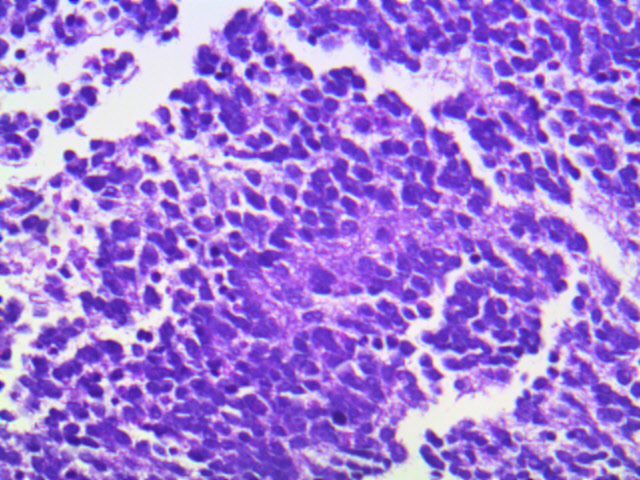 1                          2                3
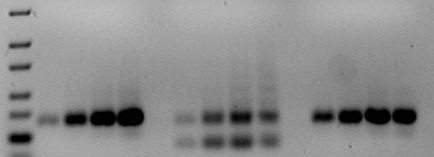 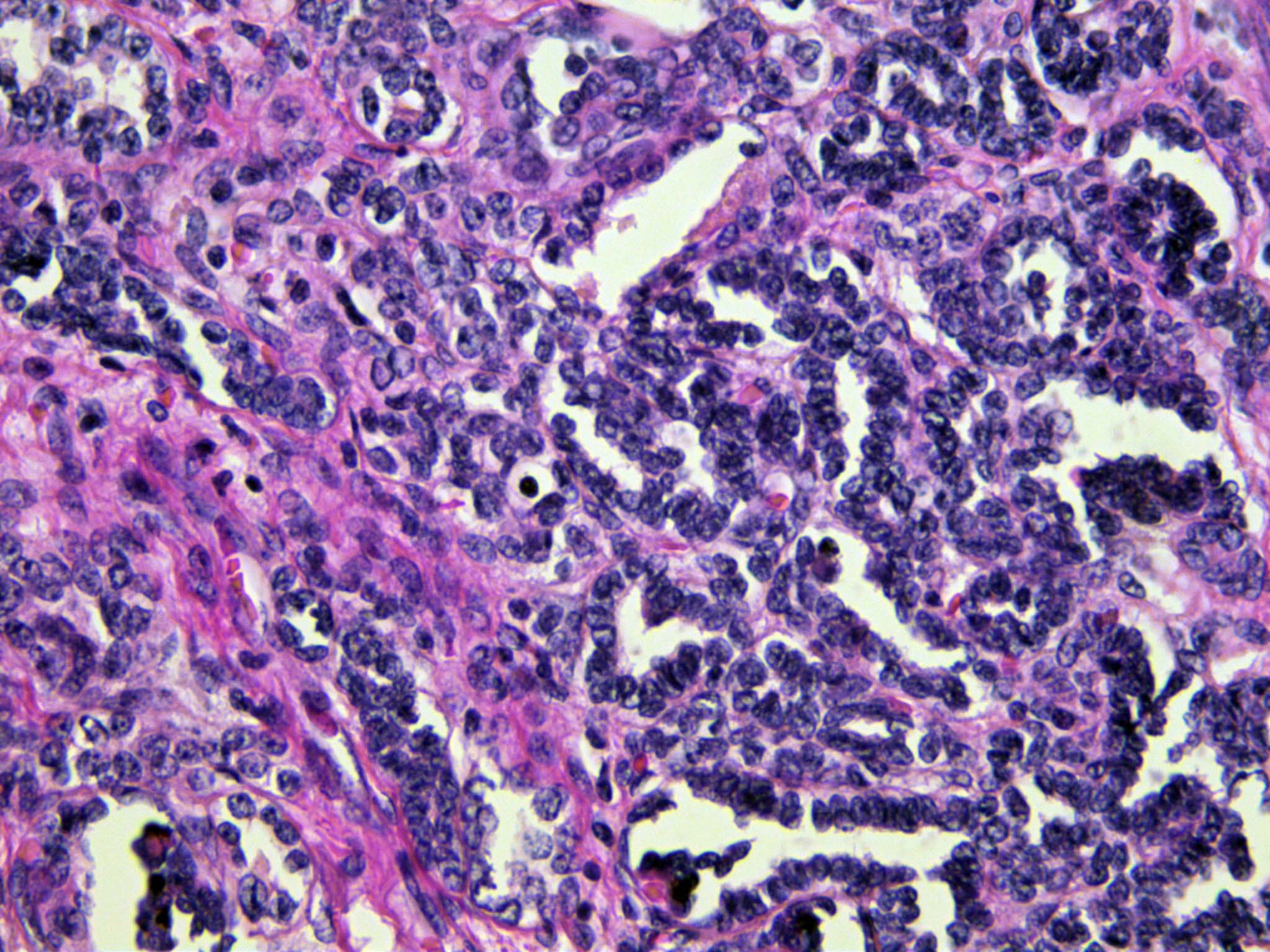 25 30 35 40      25  30 35 40      25 30 35  40     25 30 35  40
miR-124
1               2                     3                   4
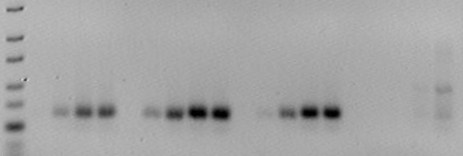 75pb
50pb
75pb
25   30   35    40          25    30    35   40           25   30    35   40
50pb
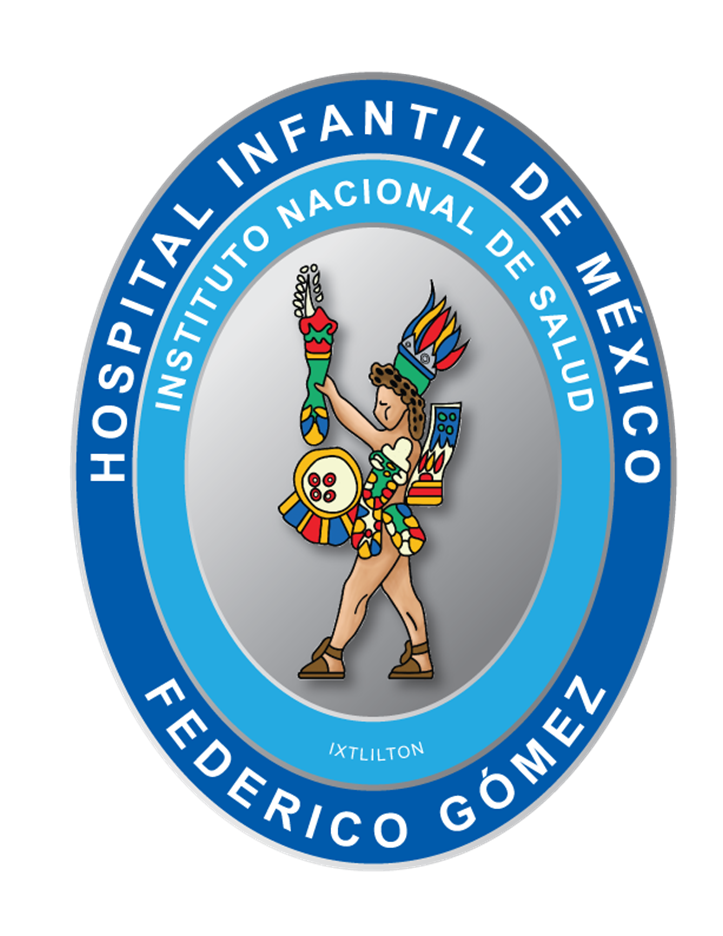 El reto diagnóstico
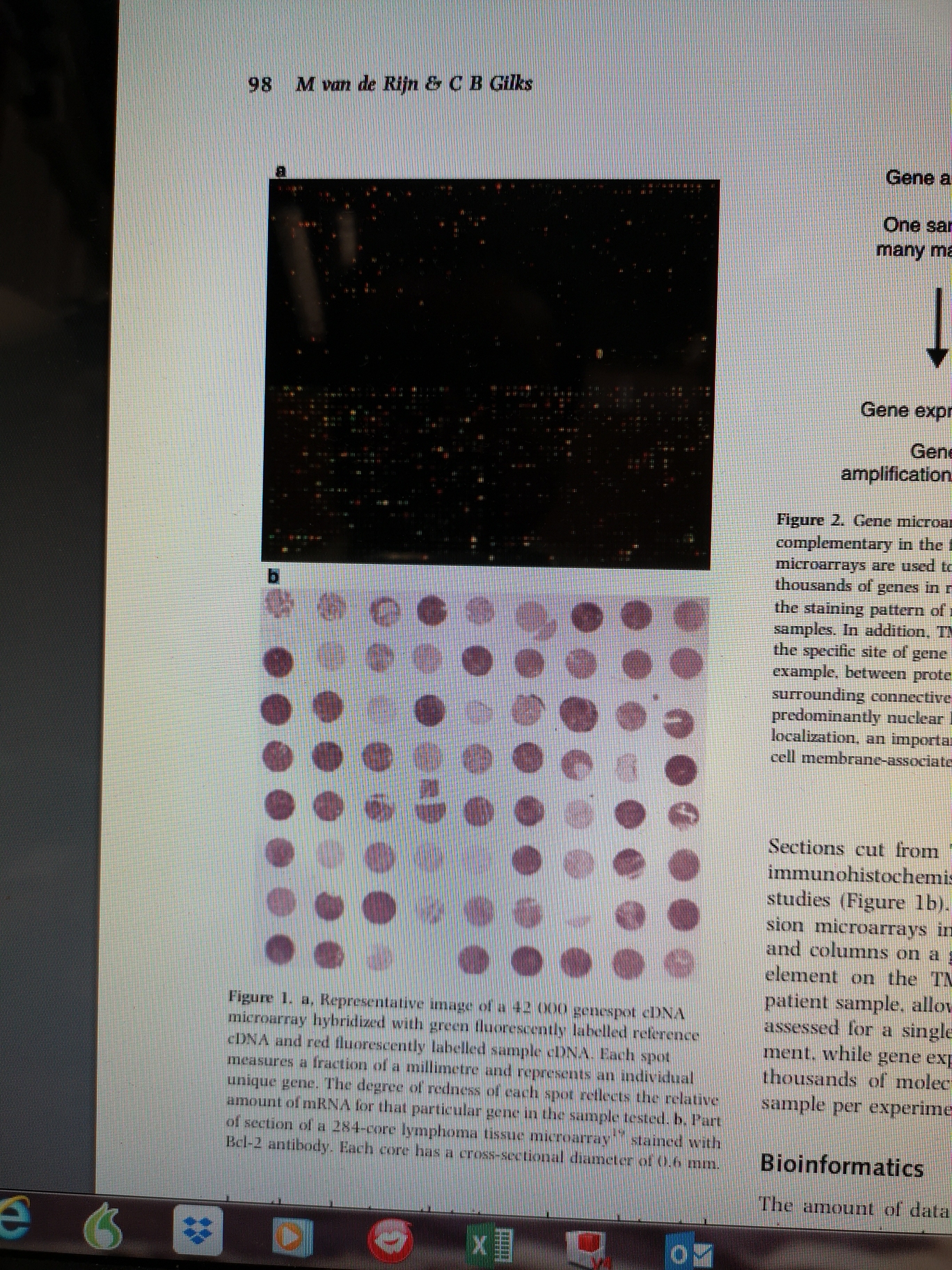 Autopsy, histology and cytology have been and histology and cytology still are the main diagnostic tools in surgical pathology. During the last two decades molecular biology gradually has extended the diagnostic armamentarium. In tumor pathology molecular biology techniques are used to diagnose and subclassify tumors, predict response to therapies and identify therapeutic targets. Molecular pathology has evolved into a novel focus of clinical pathology and transforms the historically morphology based discipline. Traditional pathology and molecular pathology combine and guide tumor therapy.
M van de Rijn,2018
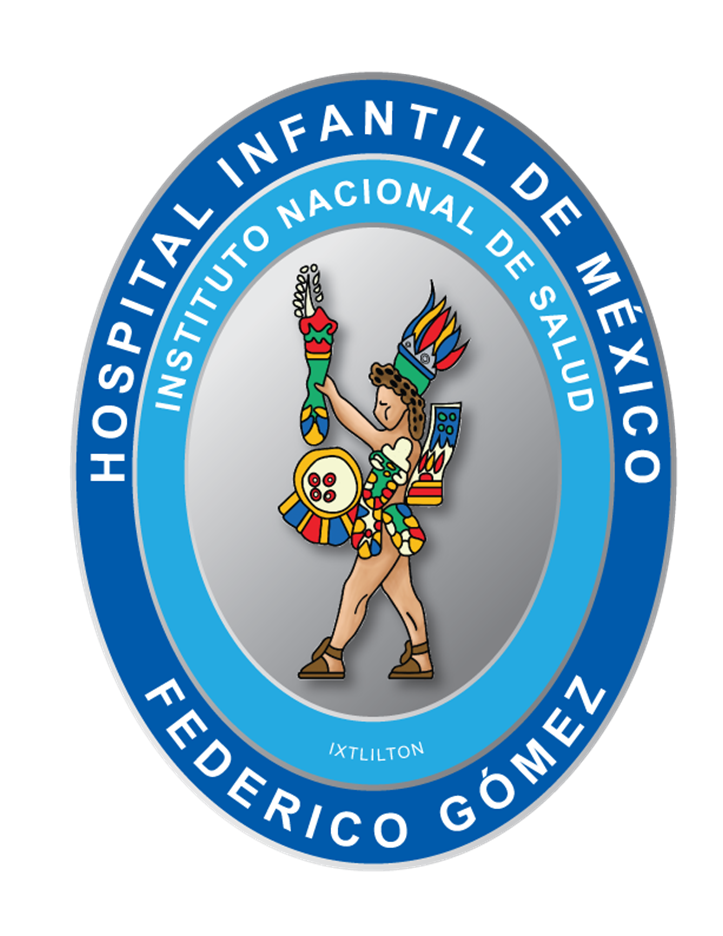 El reto diagnóstico
Genes routinely analysed for mutations in solid tumors in diagnostic molecular pathology (selection)